Lysis or Lysogeny? Gene Regulation by CI (and CI like) Repressor Proteins
By Firras Garada
Introduction
A lysogenic state is when a viral genome is inserted and integrated into the host genome and is replicated when the host DNA divides
A lytic state is when phage replication leads to newly replicated phages, cell lysis and release of different phage progeny
It has been shown that a specific type of lactococcal phage (TP901-1) has a CI repressor protein (TP901-1p03) that controls whether the phage enters a lysogenic or lytic pathway
Research Question and Hypothesis
Do other phages besides Lactoccous TP901-1 have a gene  similar to the CI repressor gene that regulates between the lysogenic or lytic pathway?
I suspect yes that other phages do have a gene that is like the CI repressor gene – and these genes are what I seek to find
Methods
Using the biobike interface I first found the CI repressor gene in the TP901-1 phage.
Then I used the proteins similar to function and genes similar to function to find proteins in all phages (stored in biobike) that are similar to the CI repressor gene
Also  used a list of genes that someone had created (subset) in my analysis
Method continued
Analysis came from use of Motif
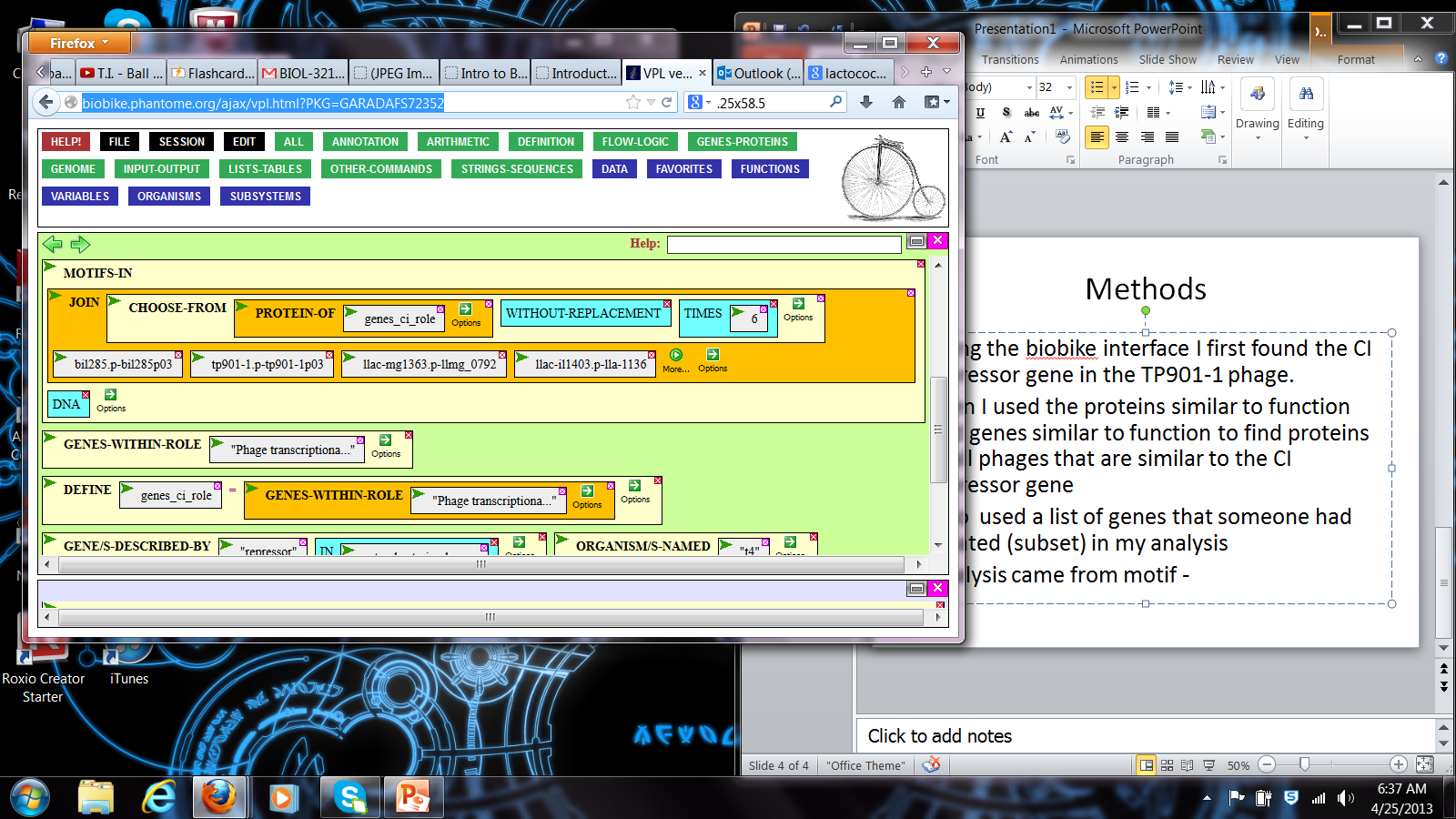 Results
Motif Summary:
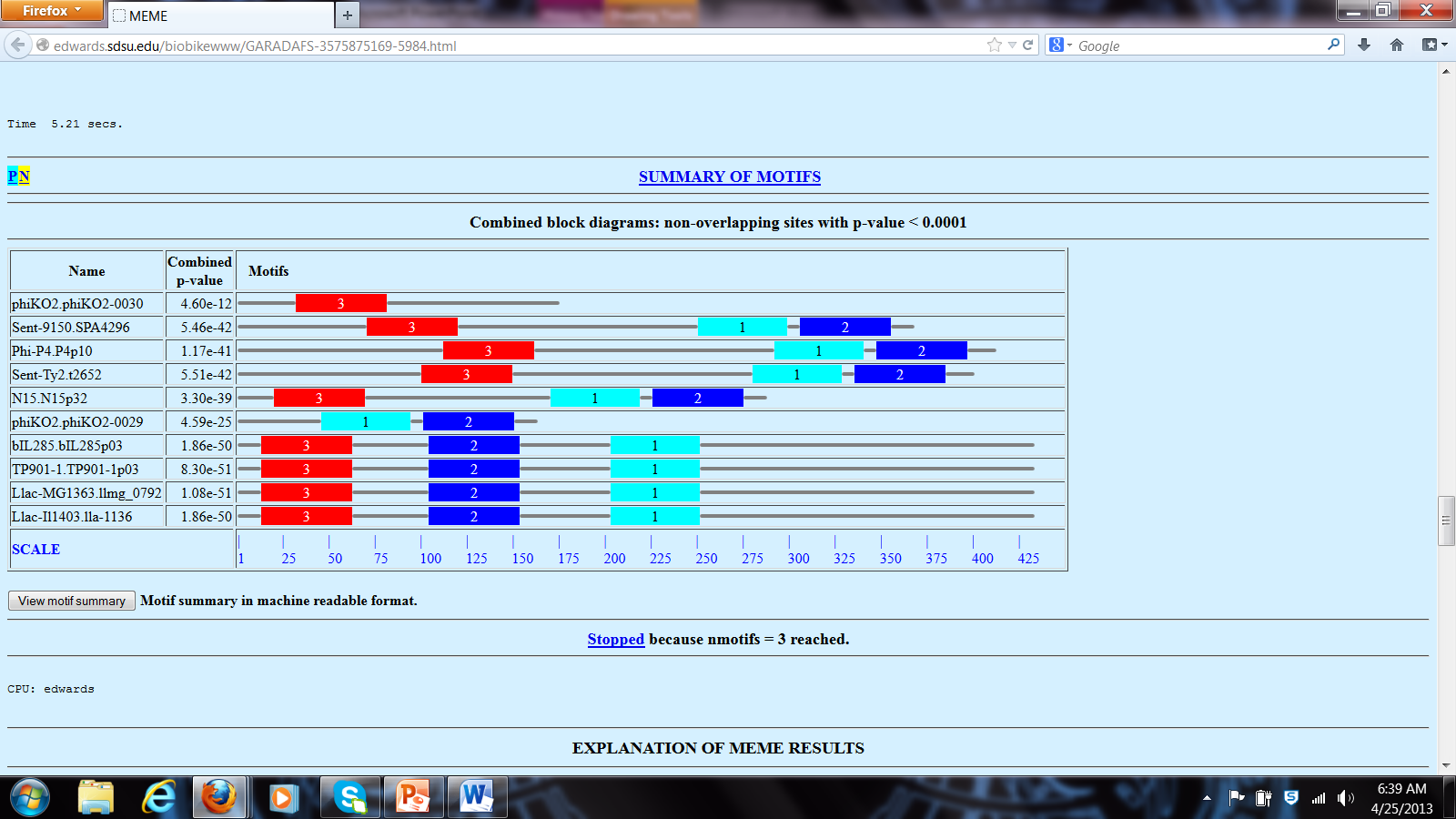 Conclusion
The CI repressor protein in TP901-1 that was described to regulate lysogeny/lytic pathway is TP901-1p03.
As the motif results show there are 6 other proteins that have all 3 motifs that TP901-1p03 does.
This shows that these proteins are conserved and have sequences very similar to TP901-1p03.
In conclusion I would say it’s possible that these 6 proteins play a regulatory role like TP901-1p03 but further analysis is needed to know for sure.
Work Cited
Characterization of the CI Repressor Protein Encoded by the Temperate Lactococcal Phage TP901-1 Margit Pedersen, Małgorzata Ligowska, Karin Hammer J Bacteriol. 2010 April; 192(8): 2102–2110. Published online 2010 January 29. doi: 10.1128/JB.01387-09
http://biobike.csbc.vcu.edu/